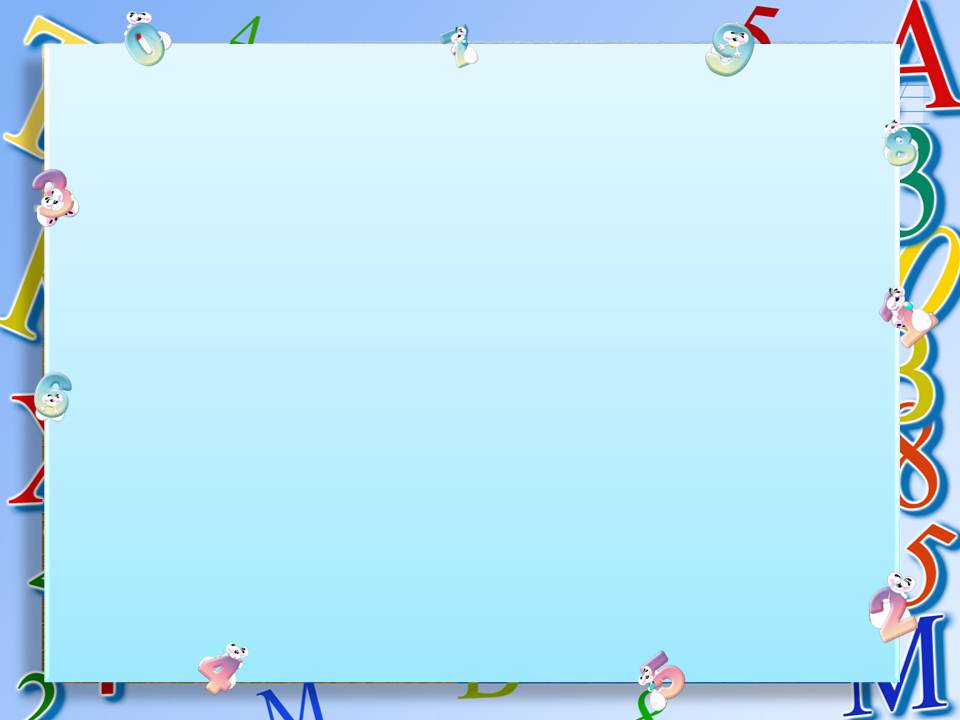 Смелость города берёт
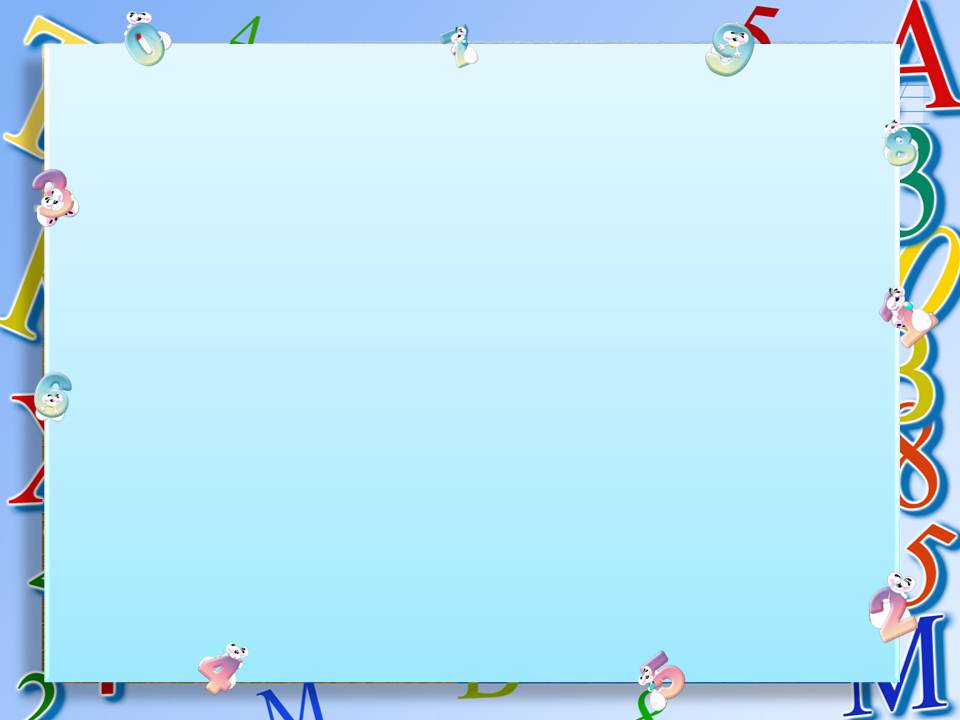 Устный счёт. Арифметический диктант
Запишите число, которое больше 7 на 3,4
Запишите число, которое меньше 7 на 3,4
Запиши число, которое в 10 раз больше, чем 5,15
Запишите число, которое в 10 раз меньше, чем 5,15
Запиши сумму   9,9    и    1,1
Запиши разность 12 и 2,7
    7,7 увеличь на 1,3
    8,1 уменьши на 0,3
Проверка: 10,4;  3,6;  51,5;   0,515;   11;   9,3;   9;    7,8
Каждое из чисел уменьши в 10 раз и запиши ответы во второй строчке
1,04;   0,36;   5,15;   0,0515;   1,1;   0,93;   0,9;   0,78
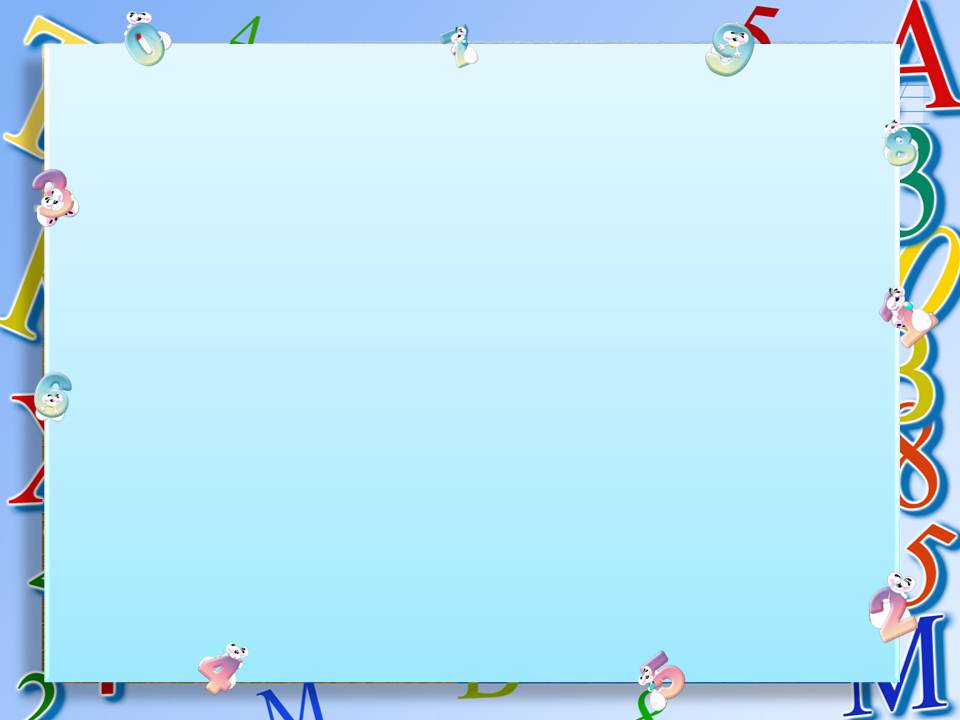 Прочитайте числа:
2               9             7                 6
8
5
4
24
?  Любую ли обыкновенную дробь можно представить в виде десятичной дроби?
№ 1354;   1357 (б,г,д,е)
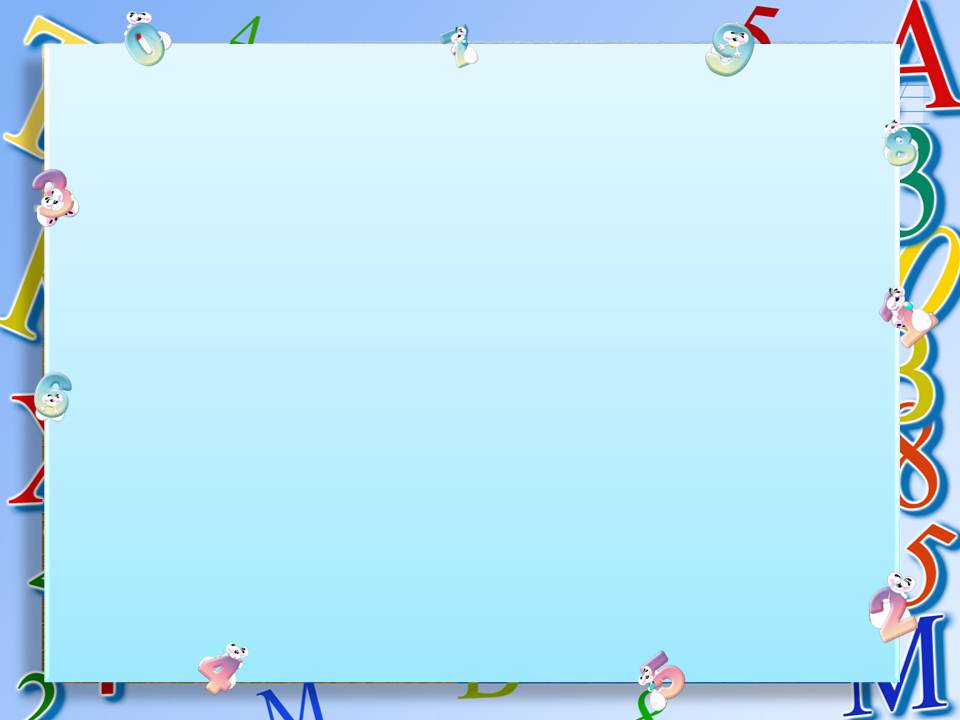